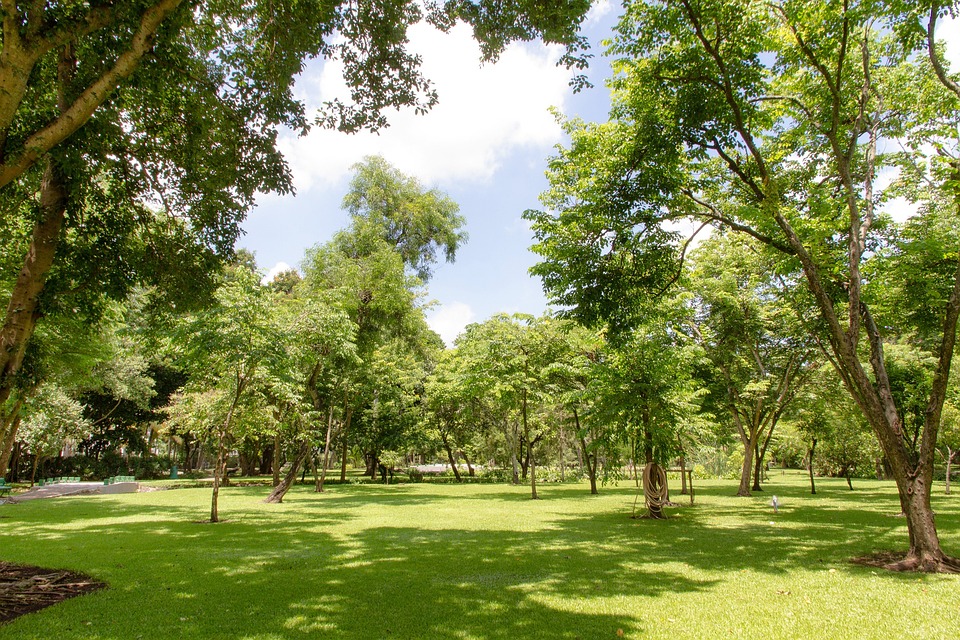 खेलकूद  और हम
हिंदी गतिविधि
एम् कार्तिक
योग एक बहुत अच्छा व्यायाम है जो रक्त प्रवाह के लिए आवश्यक है। यह शरीर को सौम्य तरीके से स्ट्रेच करता है।
योग आपको तनाव को प्रबंधित करने में मदद करता है।
नेशनल इंस्टीट्यूट ऑफ हेल्थ के अनुसार, वैज्ञानिक साक्ष्य से पता चलता है कि योग तनाव प्रबंधन, मानसिक स्वास्थ्य, दिमागीपन, स्वस्थ भोजन, वजन घटाने और गुणवत्तापूर्ण नींद का समर्थन करता है।
योगा
(Yoga)
यहां पांच प्रकार के योग हैं जिन्हें आप आज़मा सकते हैं, यह इस बात पर निर्भर करता है कि आप अपना लचीलापन बढ़ाना चाहते हैं या चिंता कम करना चाहते हैं।
विन्यास.
अष्टांग.
हत्था.
अयंगर.
हॉट योगा.
अंदरूनी सूत्र का निष्कर्ष।
योग के विभिन्न प्रकार (Different types of Yoga)
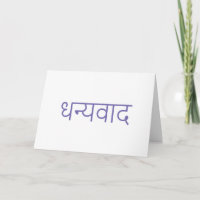 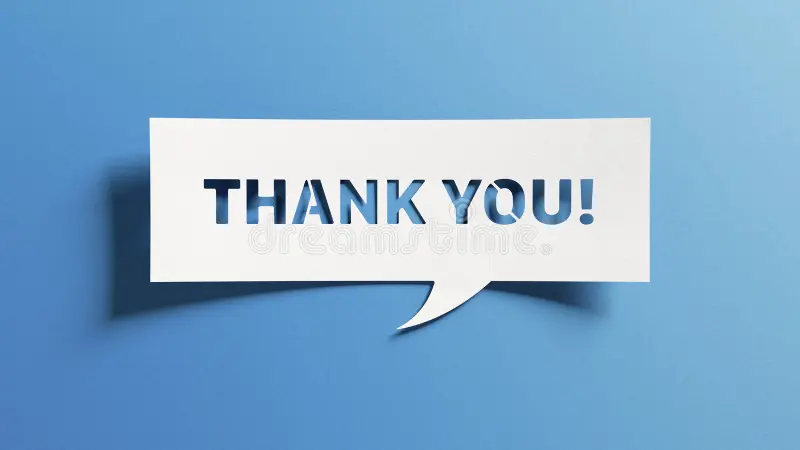